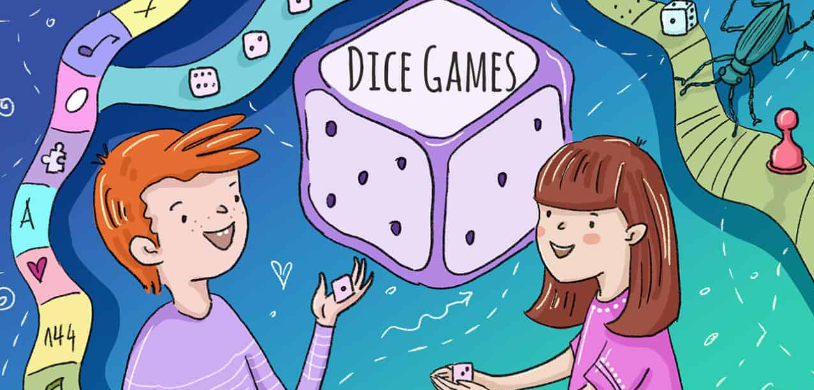 Dice Games challenge afternoon!
Thursday 1st January, 2024
Across Key Stage 2 the children worked together in pairs or threes and played a variety of dice games that tested their mathematical understanding of addition, subtraction and multiplication. 
There are many benefits to using dice to support learning and today, from the buzz of the rooms, the dice games played combined a mathematical skill or concept with elements of problem solving, reasoning and communicating that were met with welcome by the children!
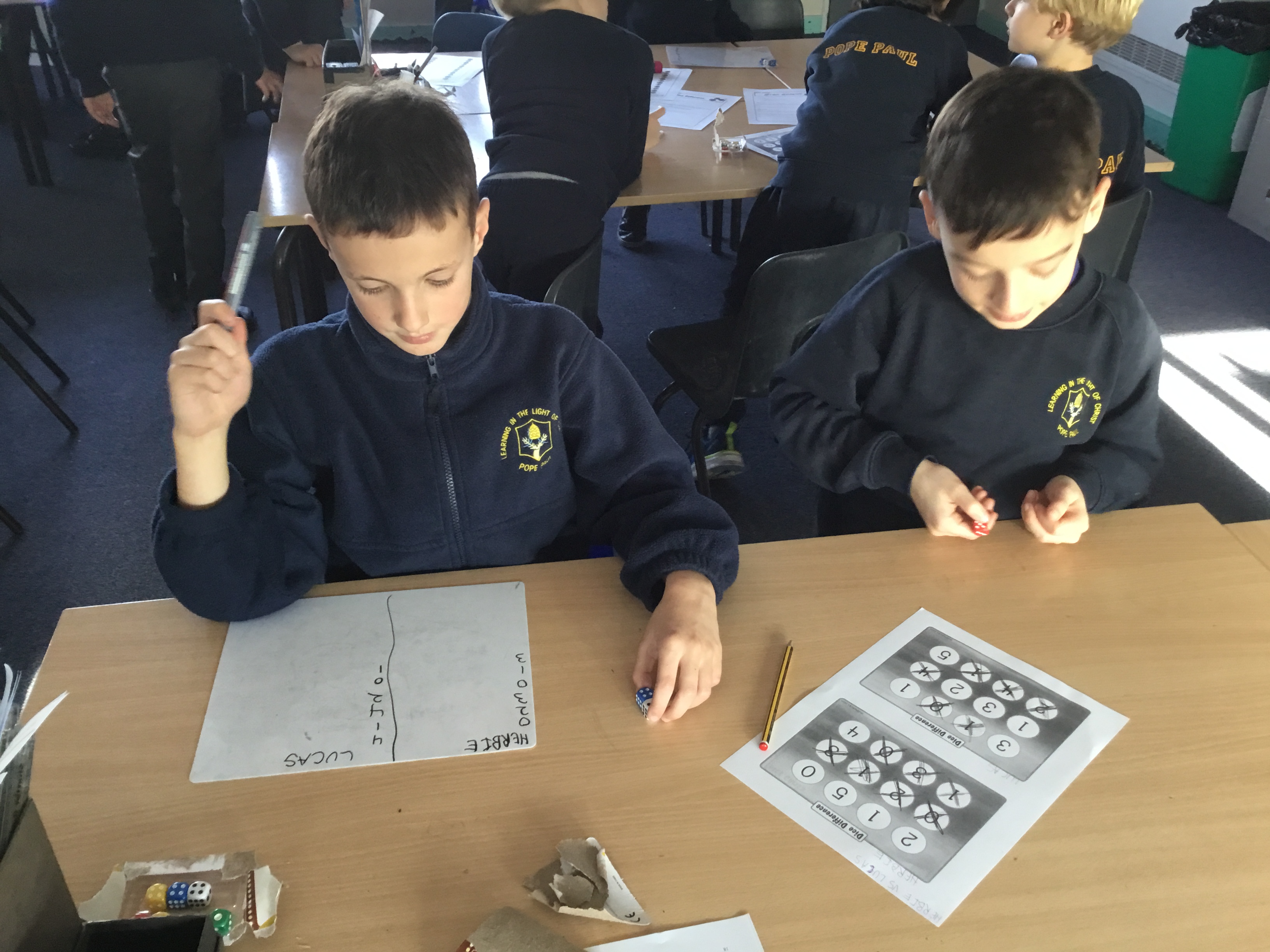 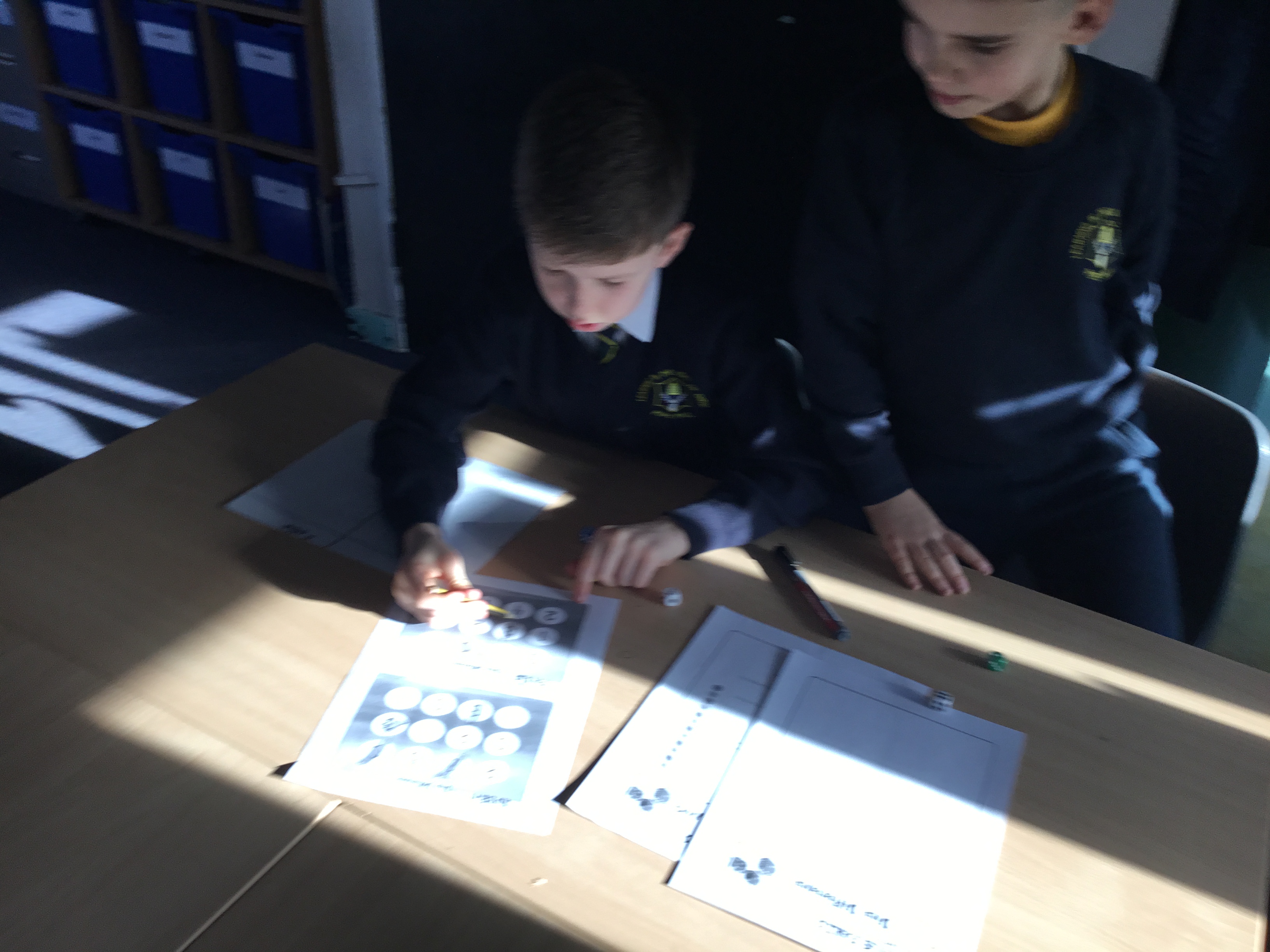 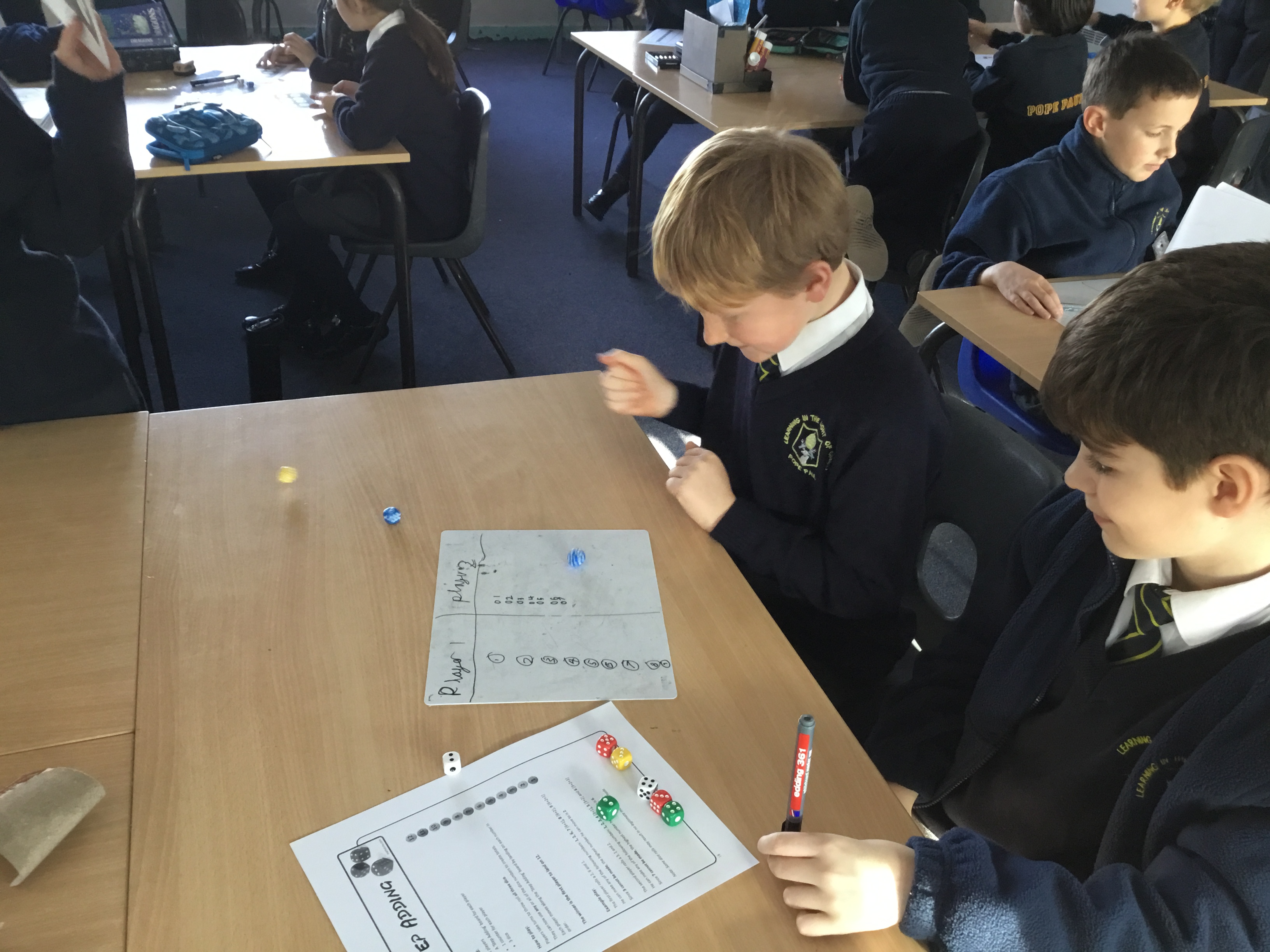 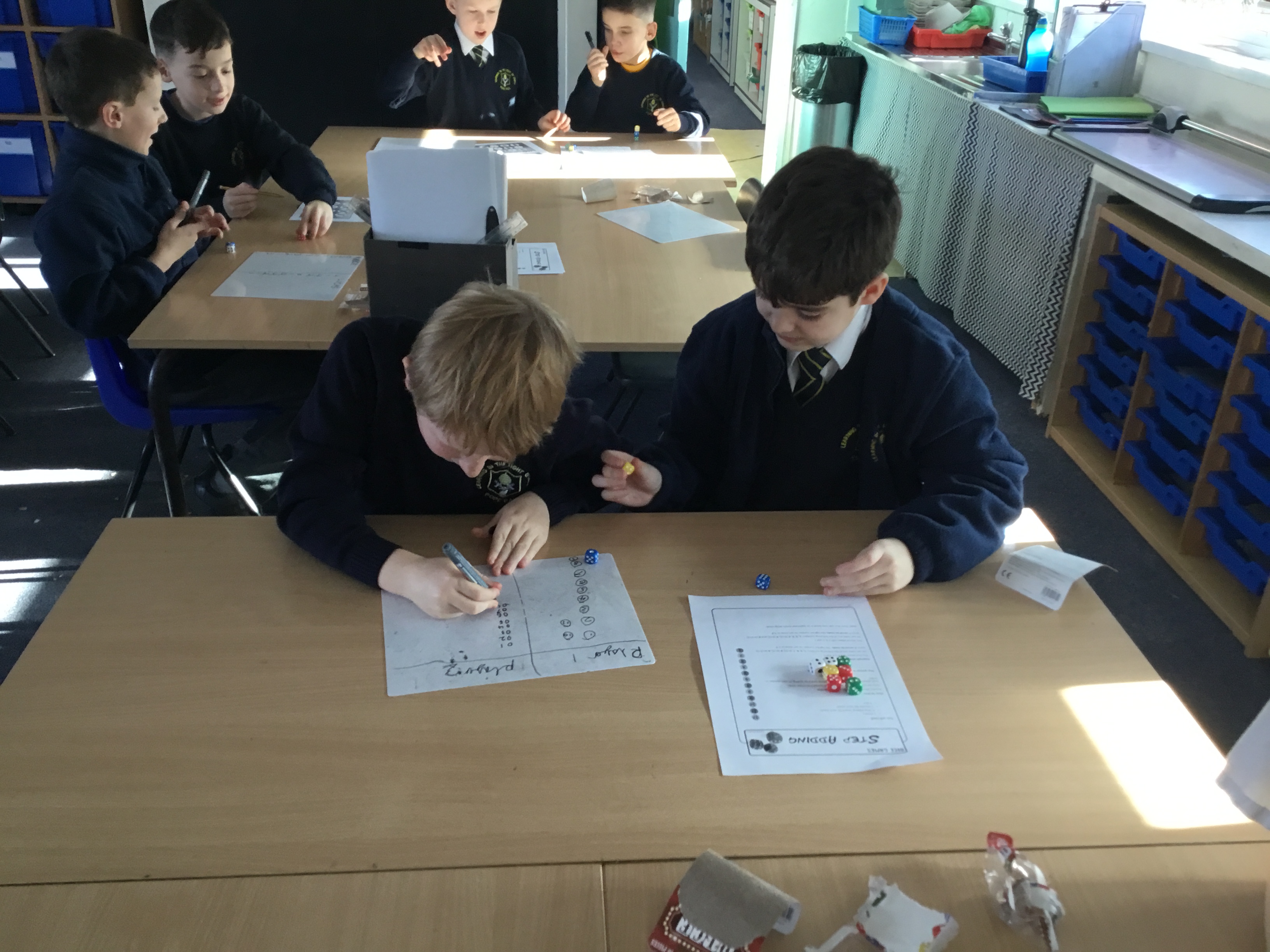 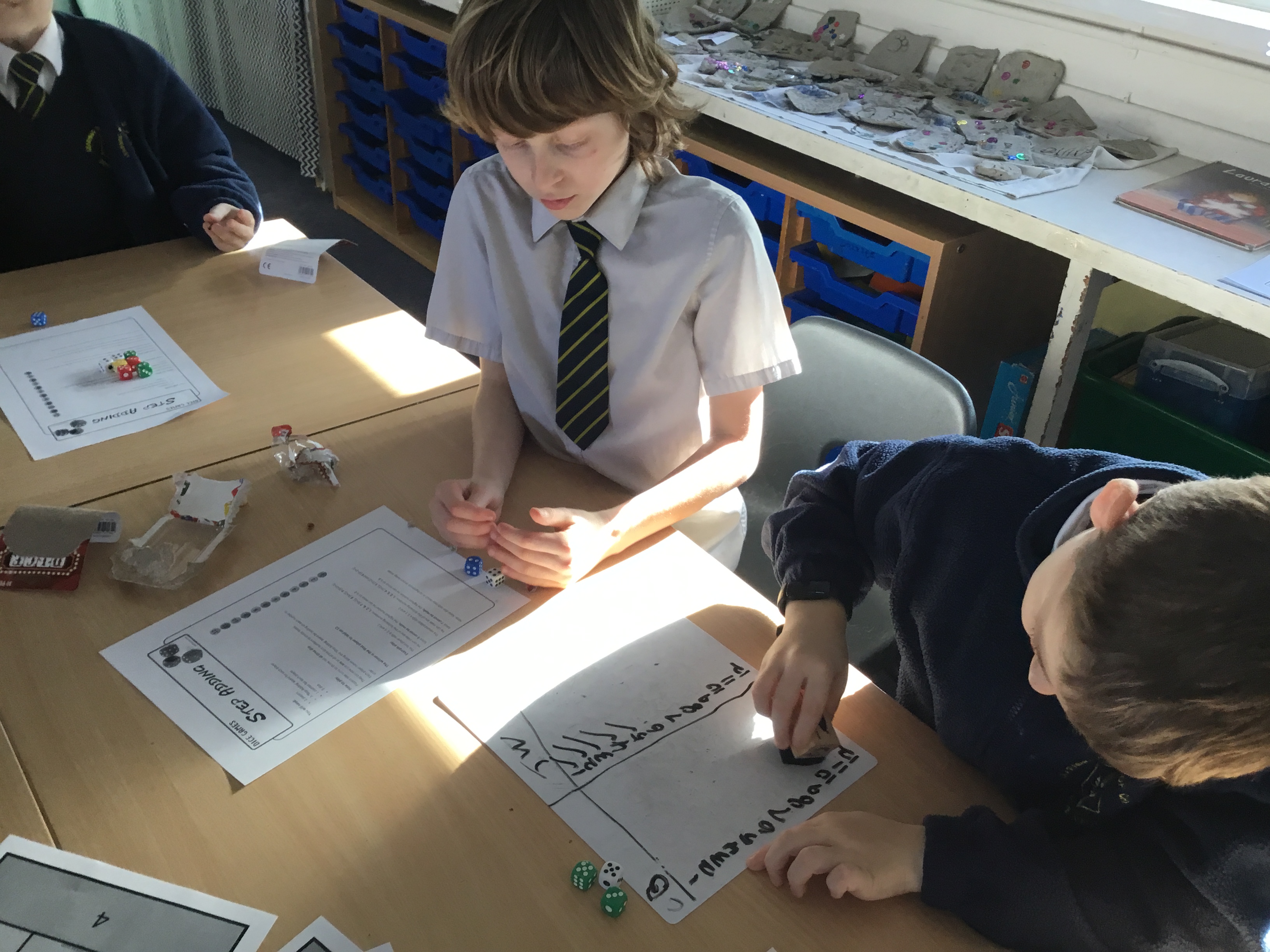 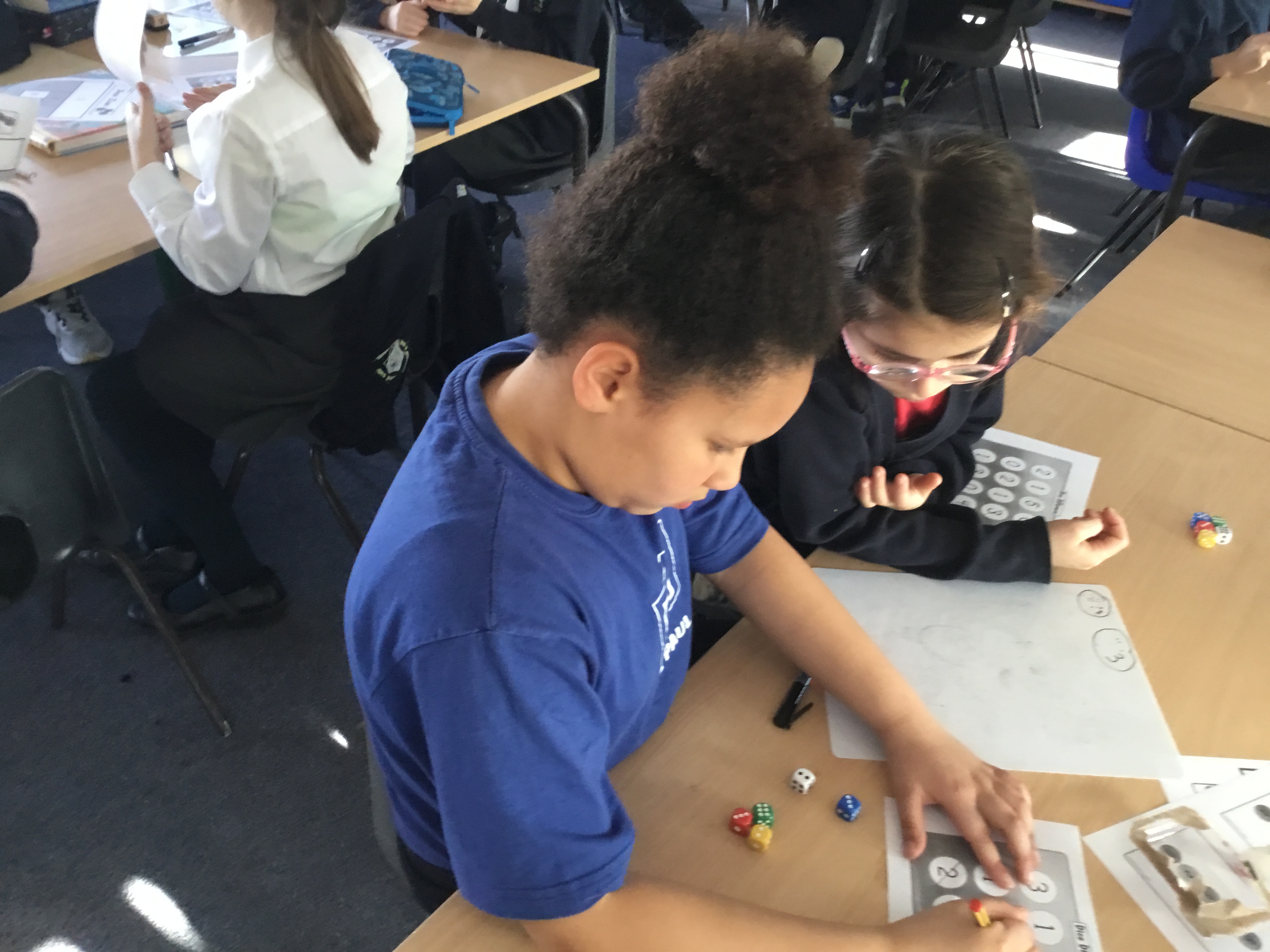 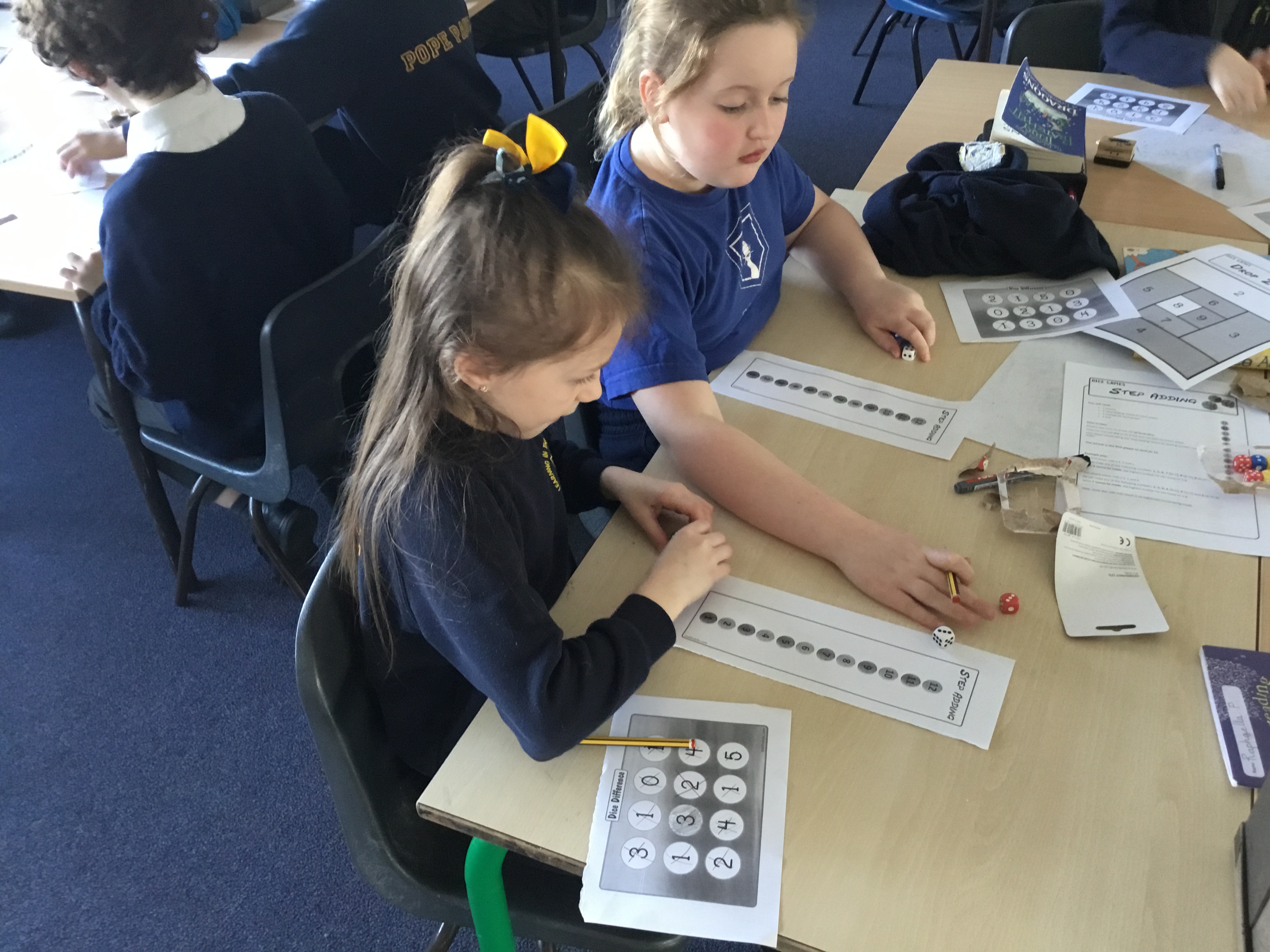 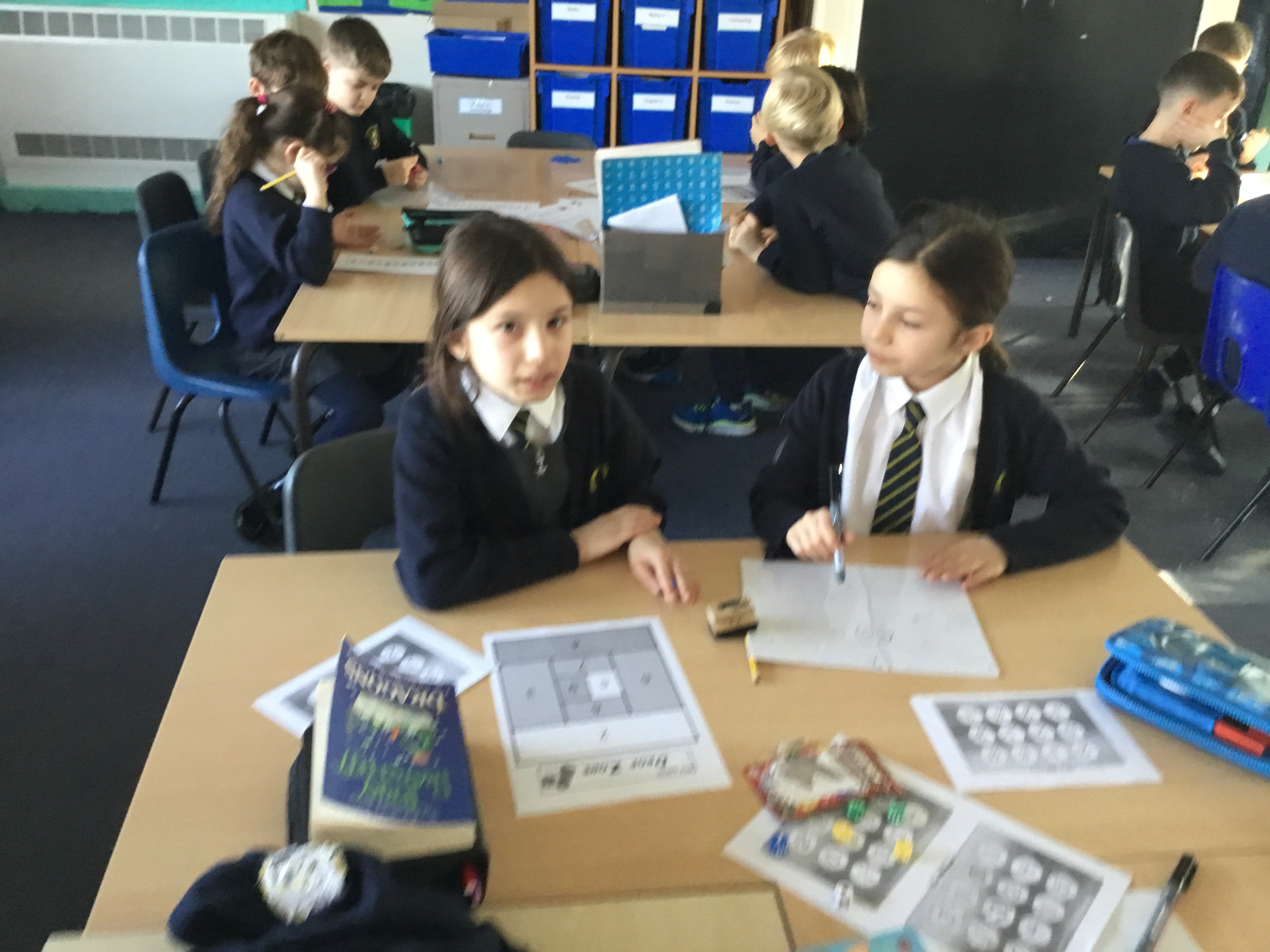 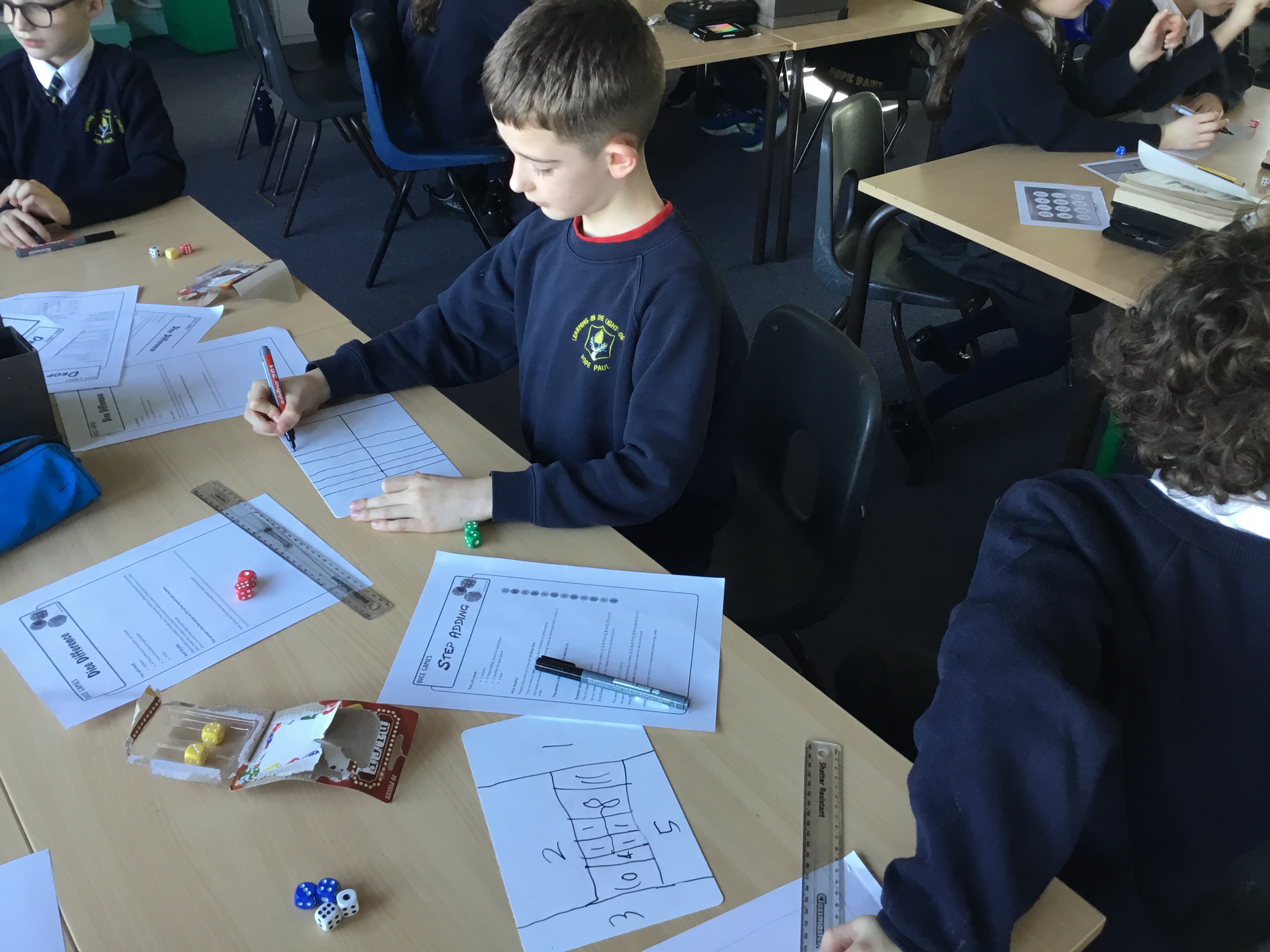 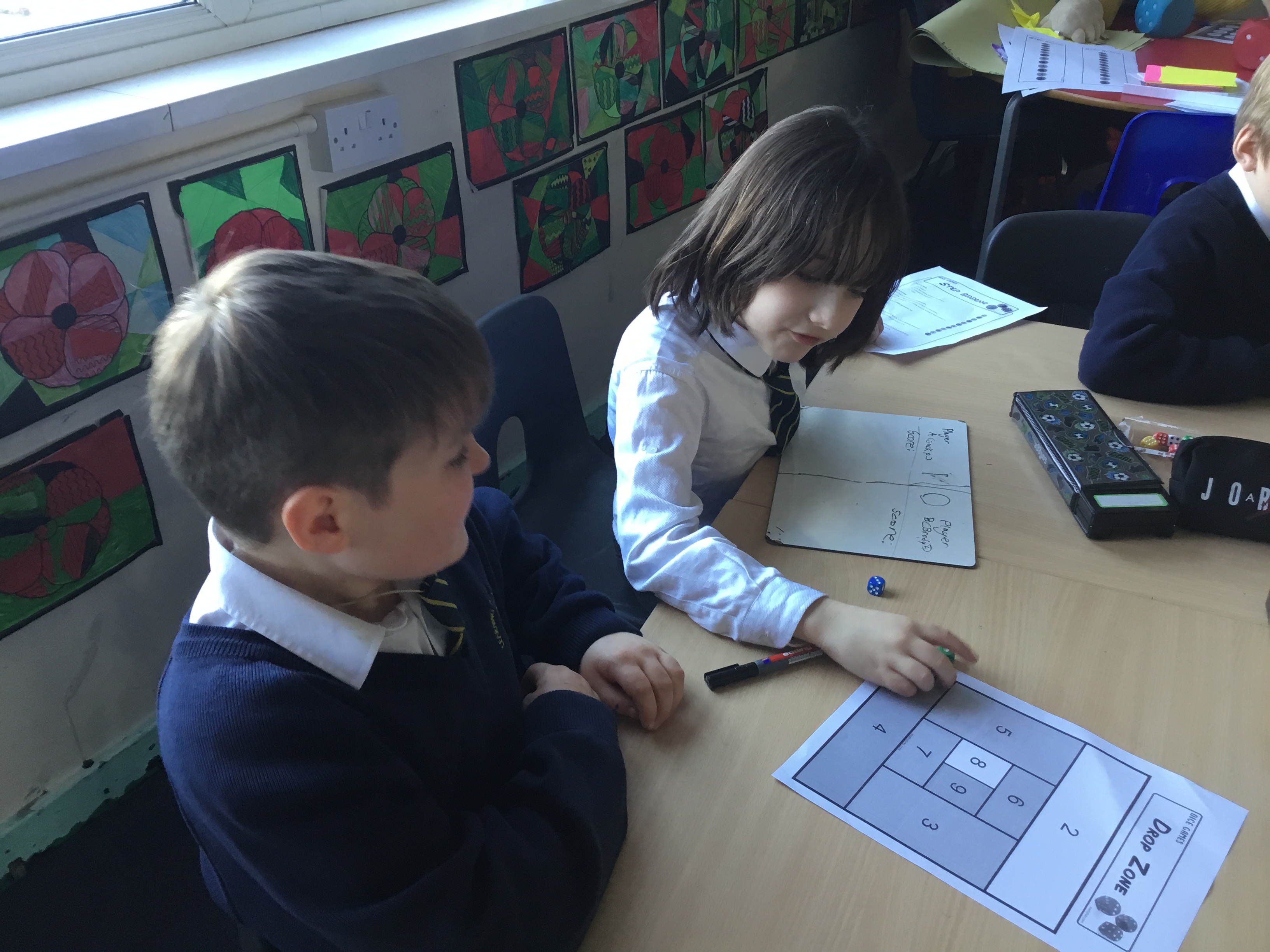 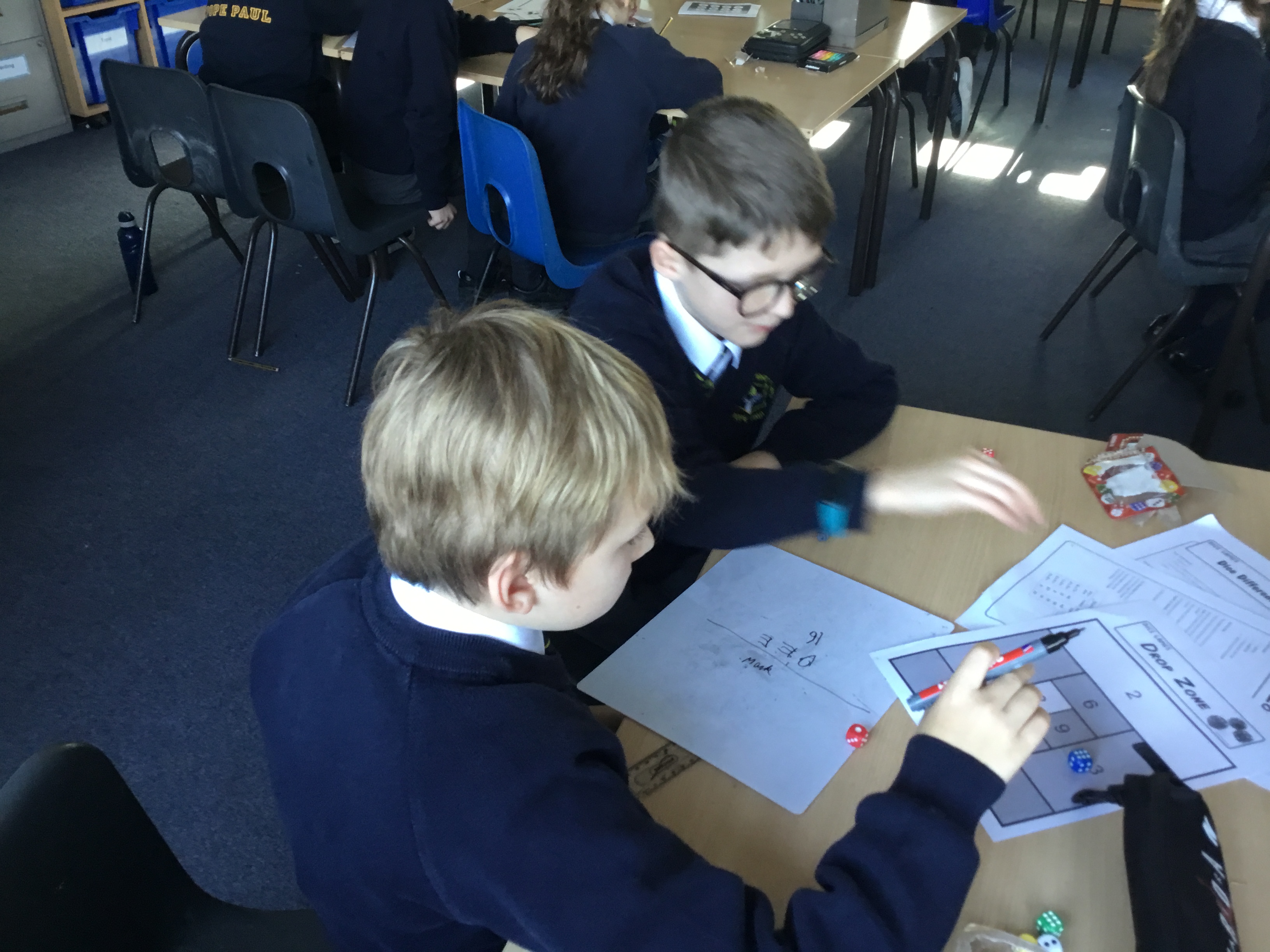 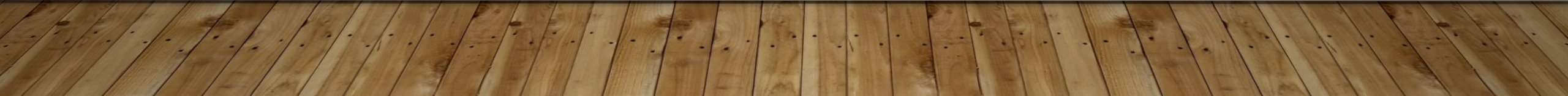 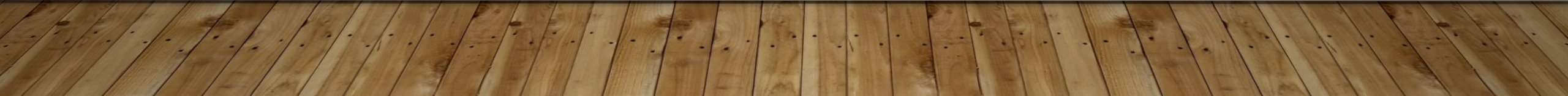 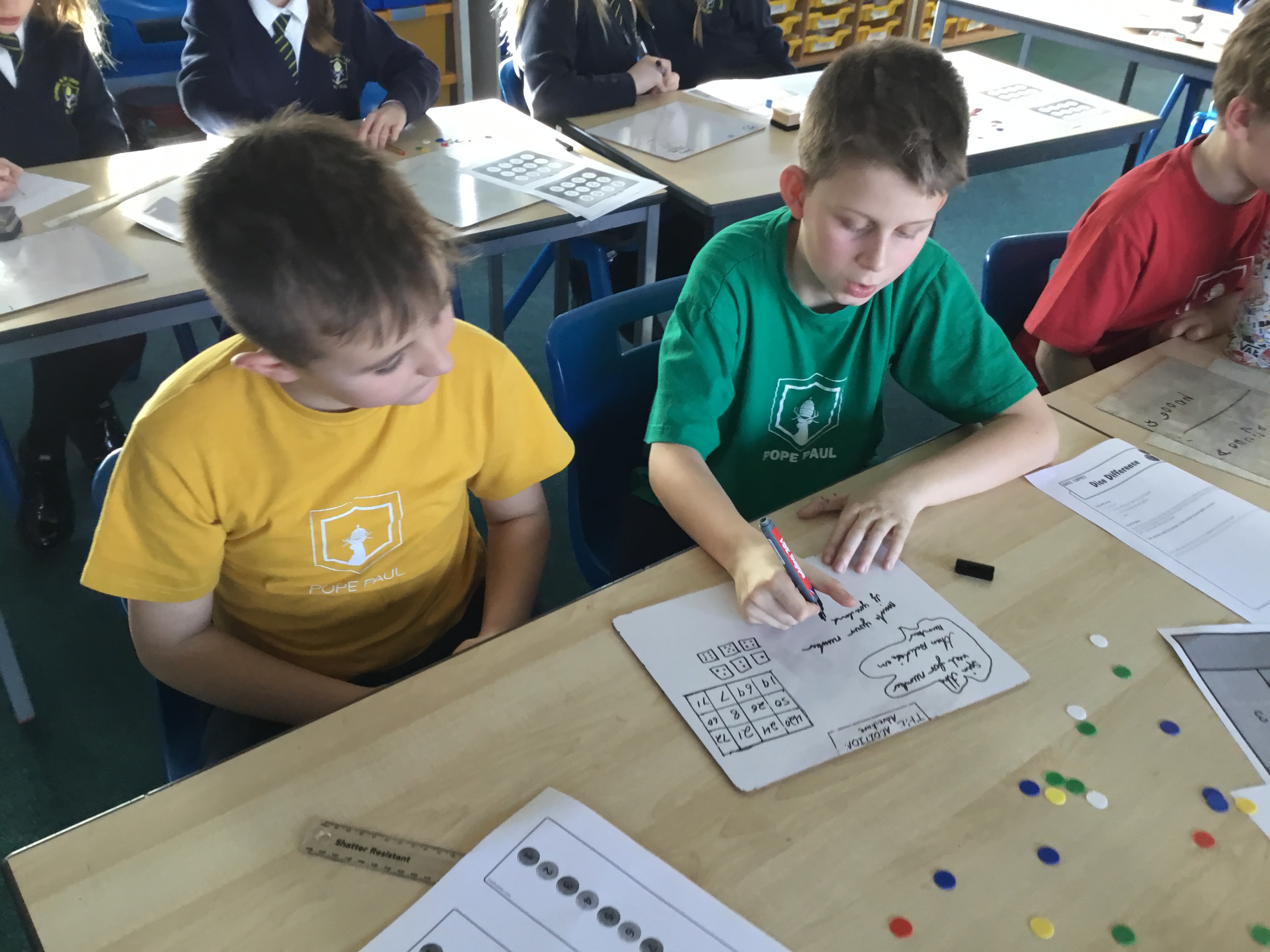 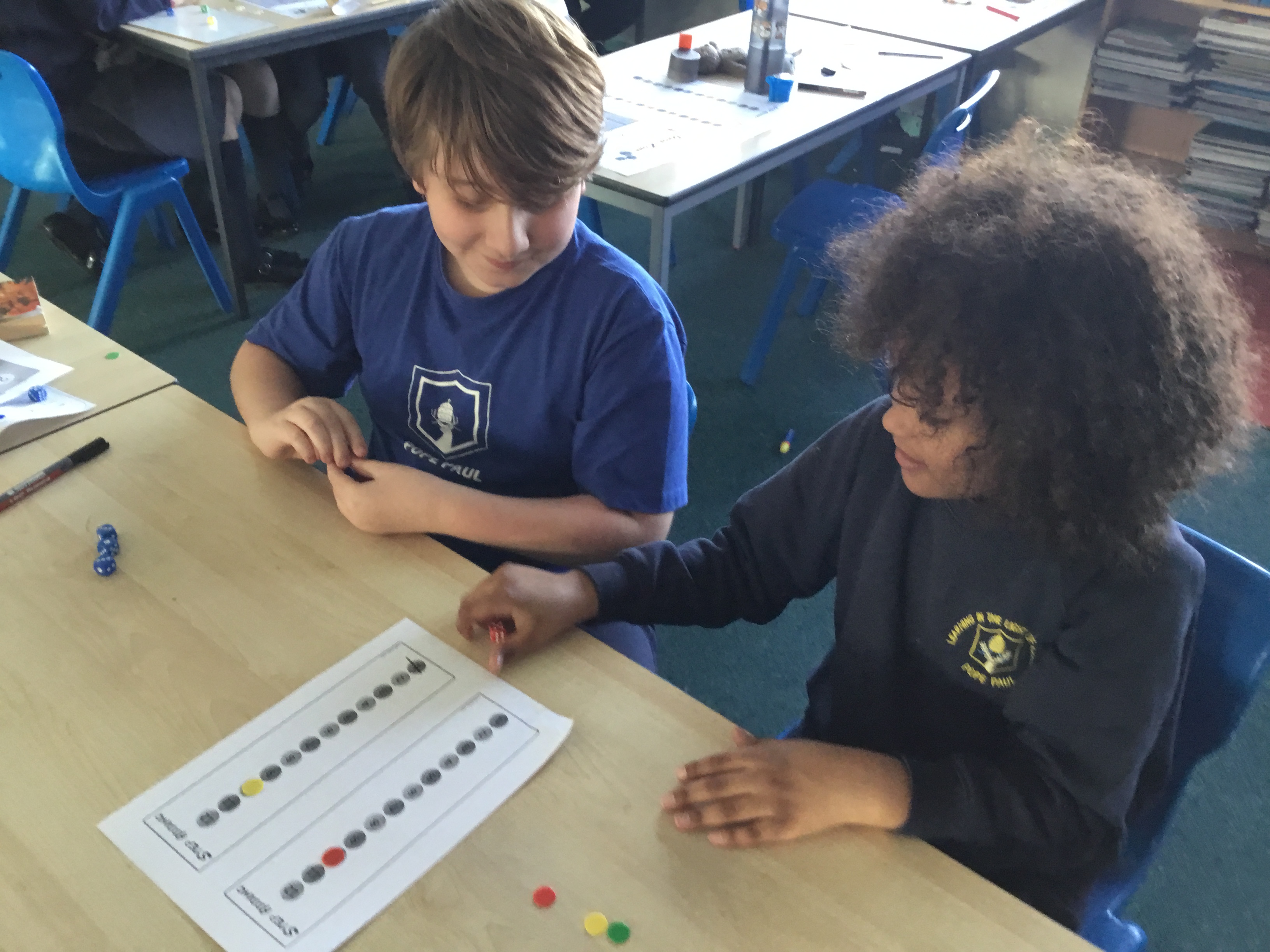 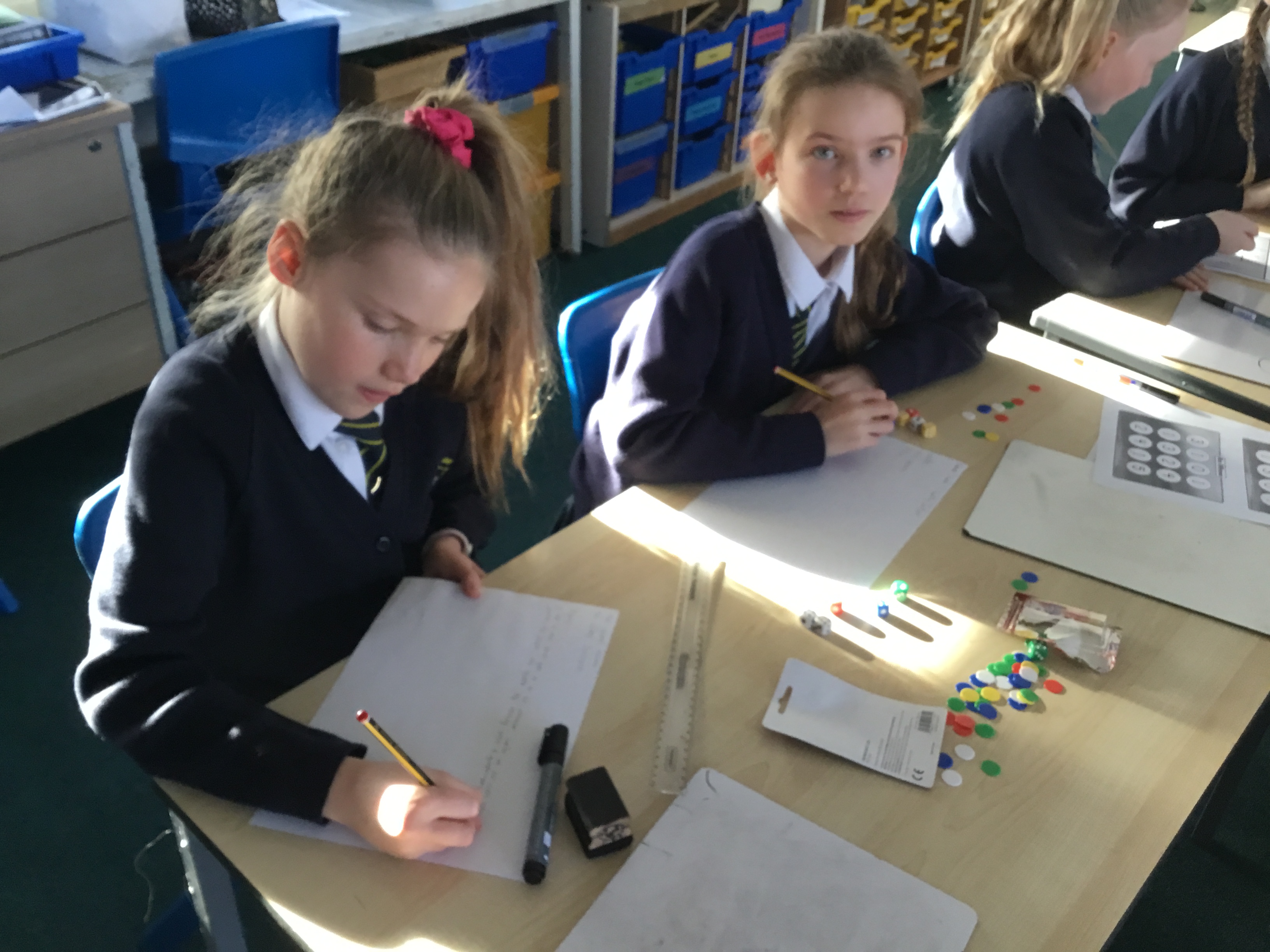 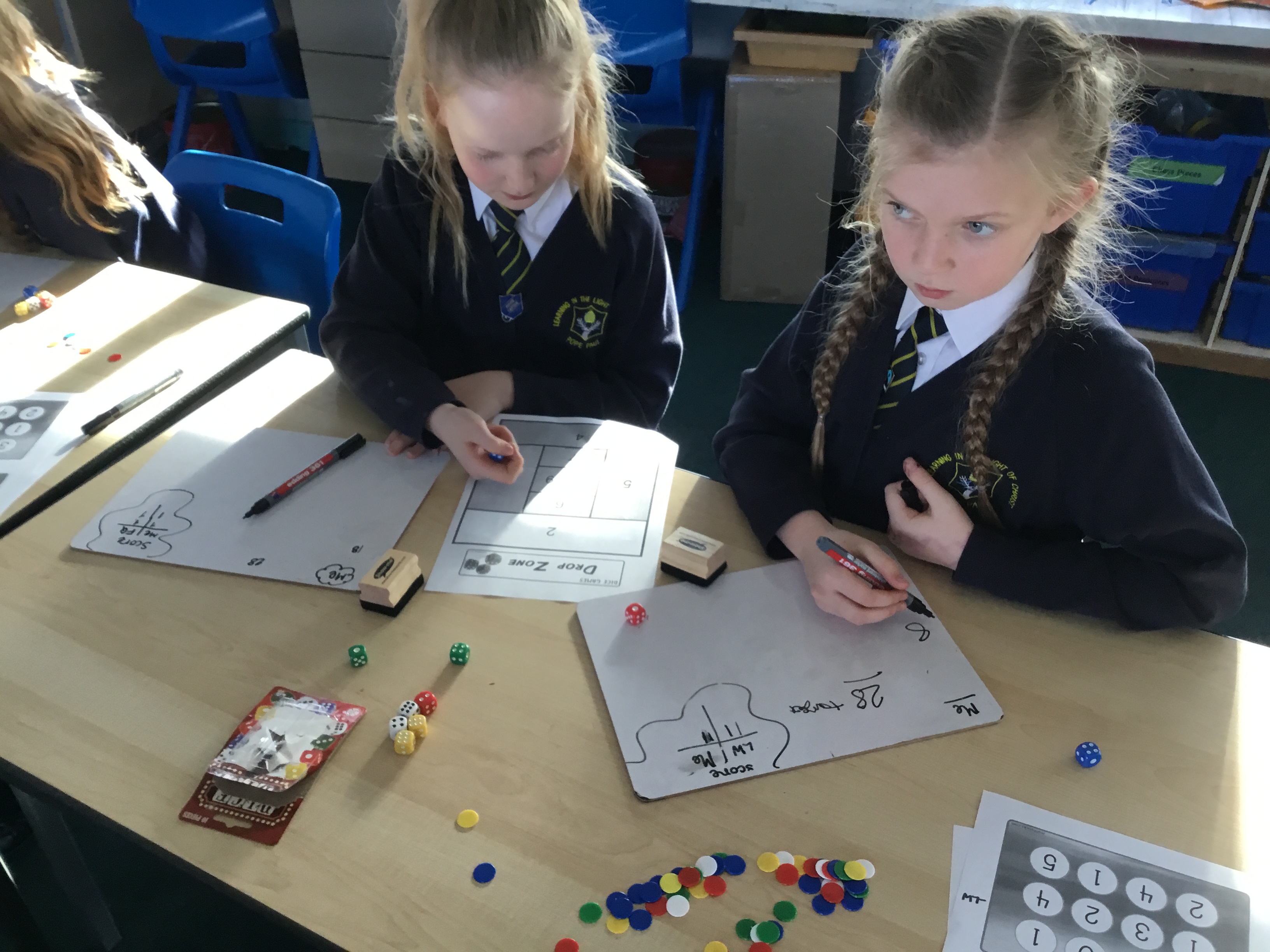 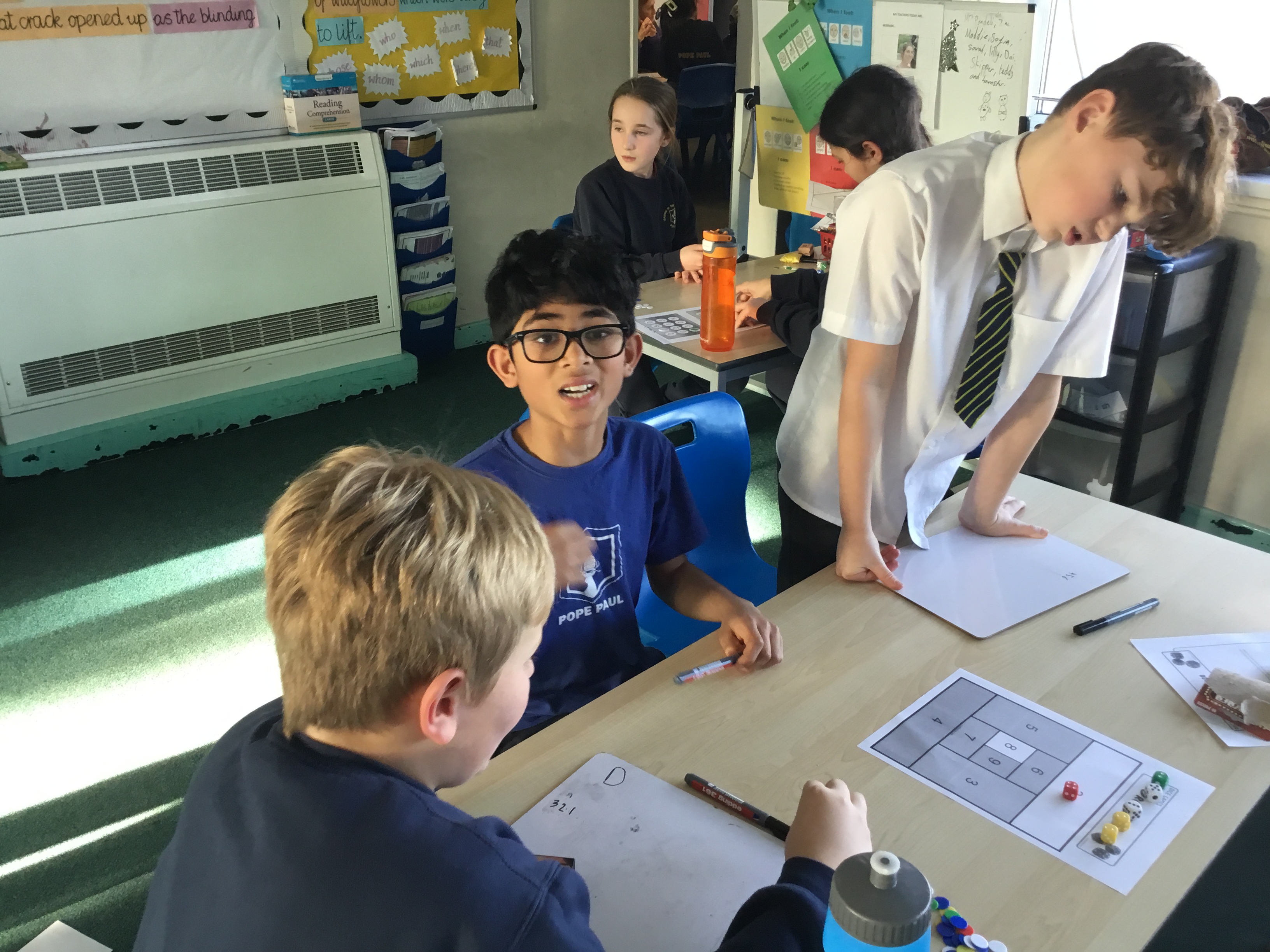 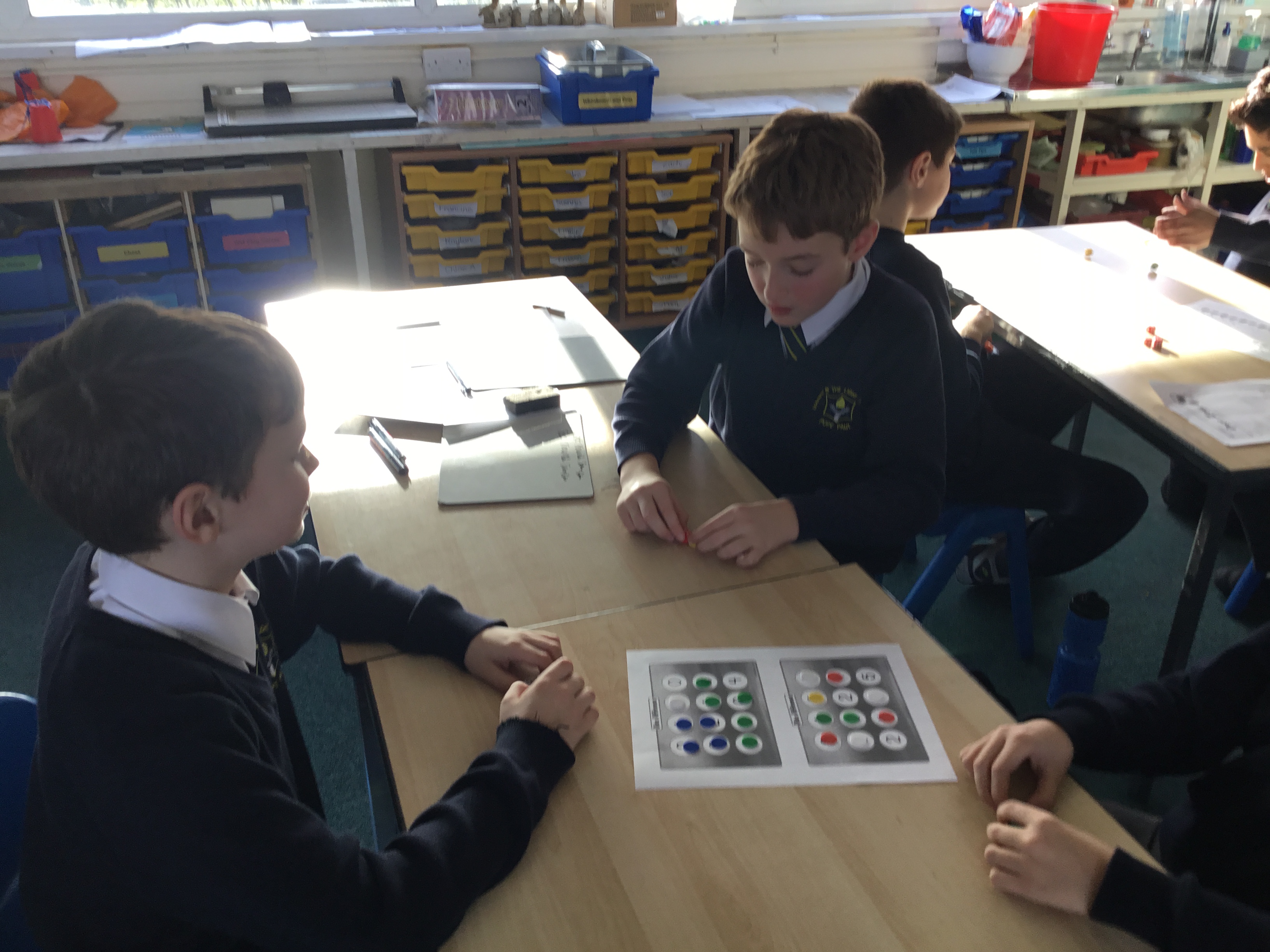 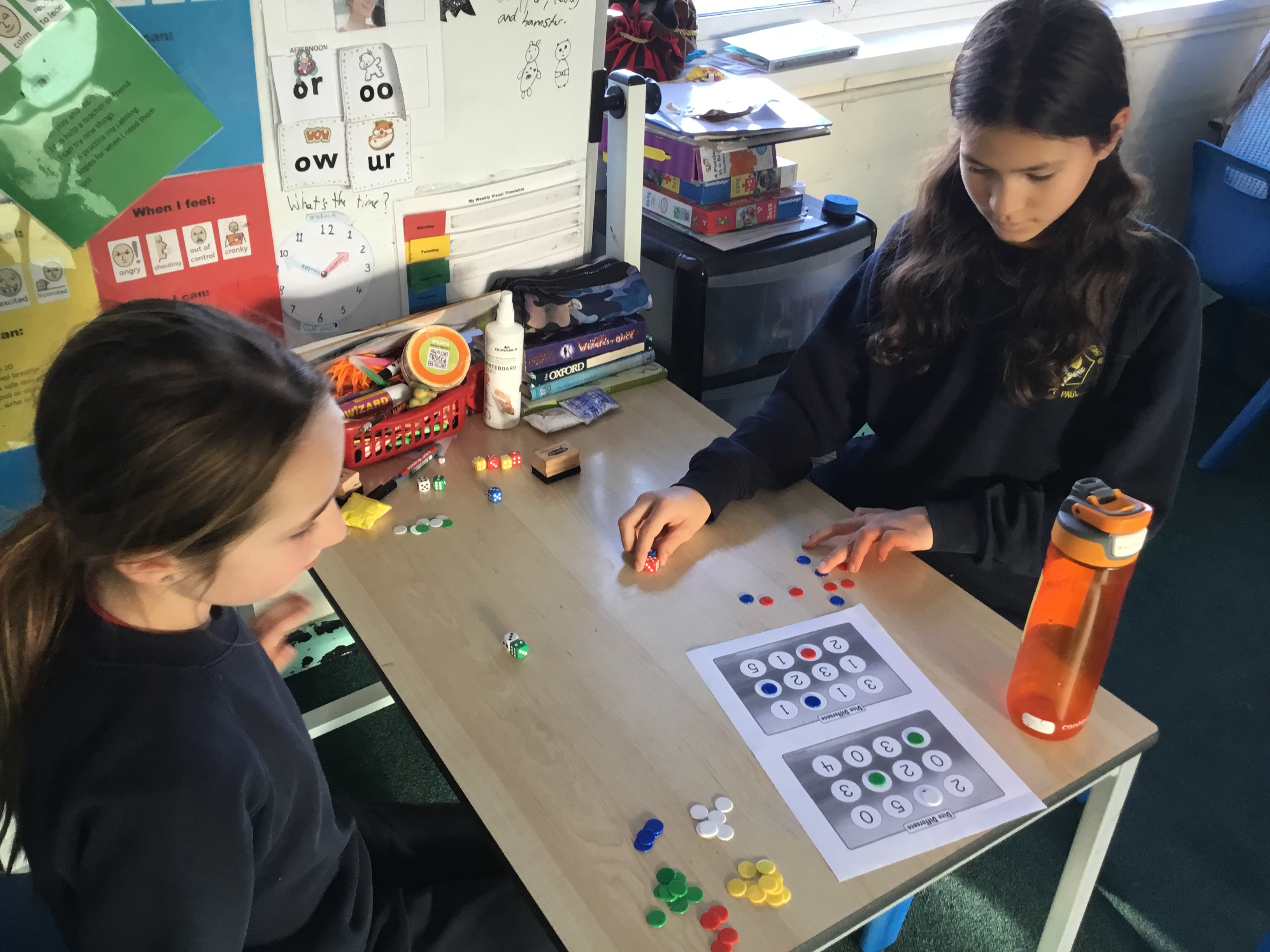 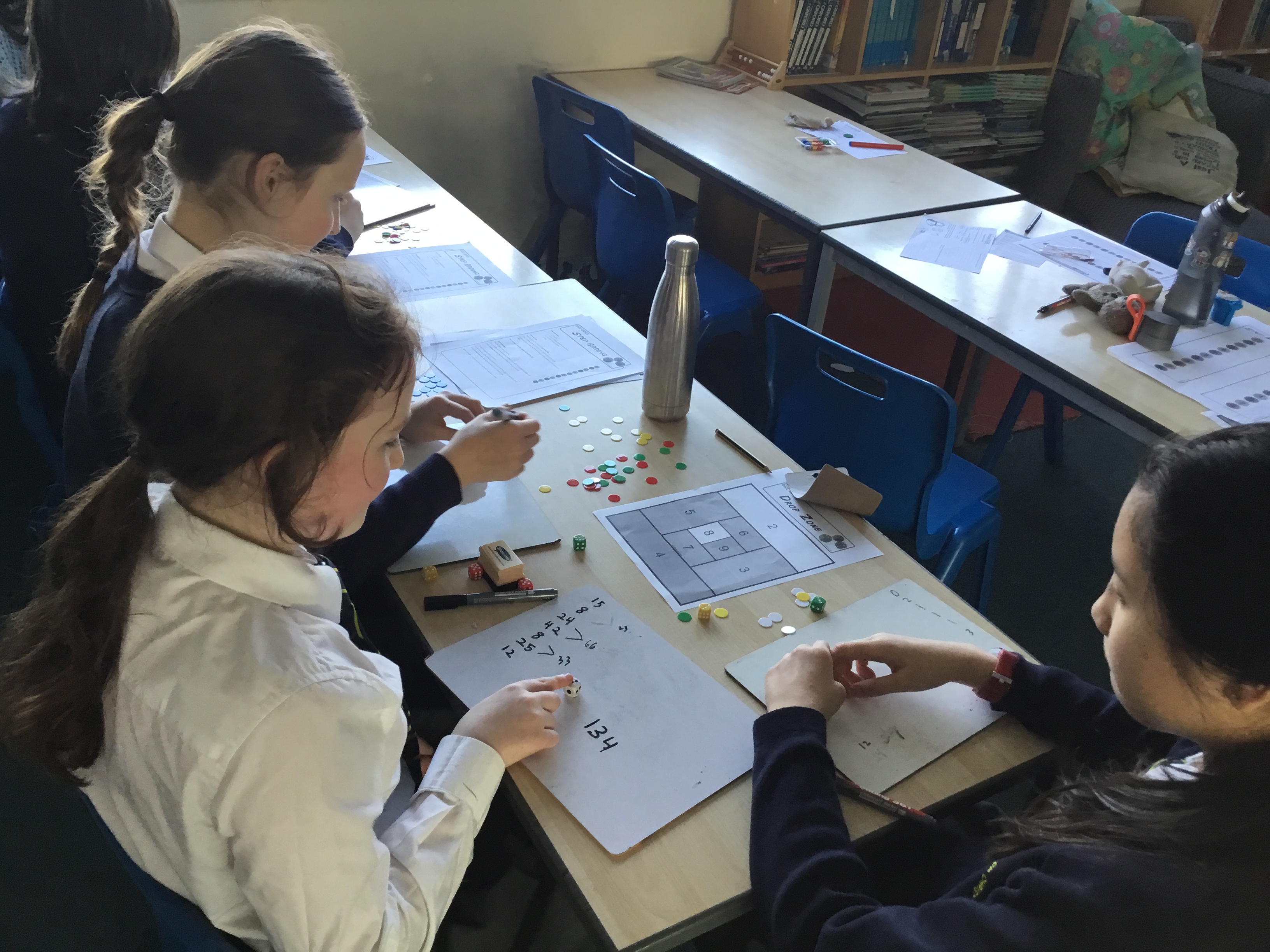 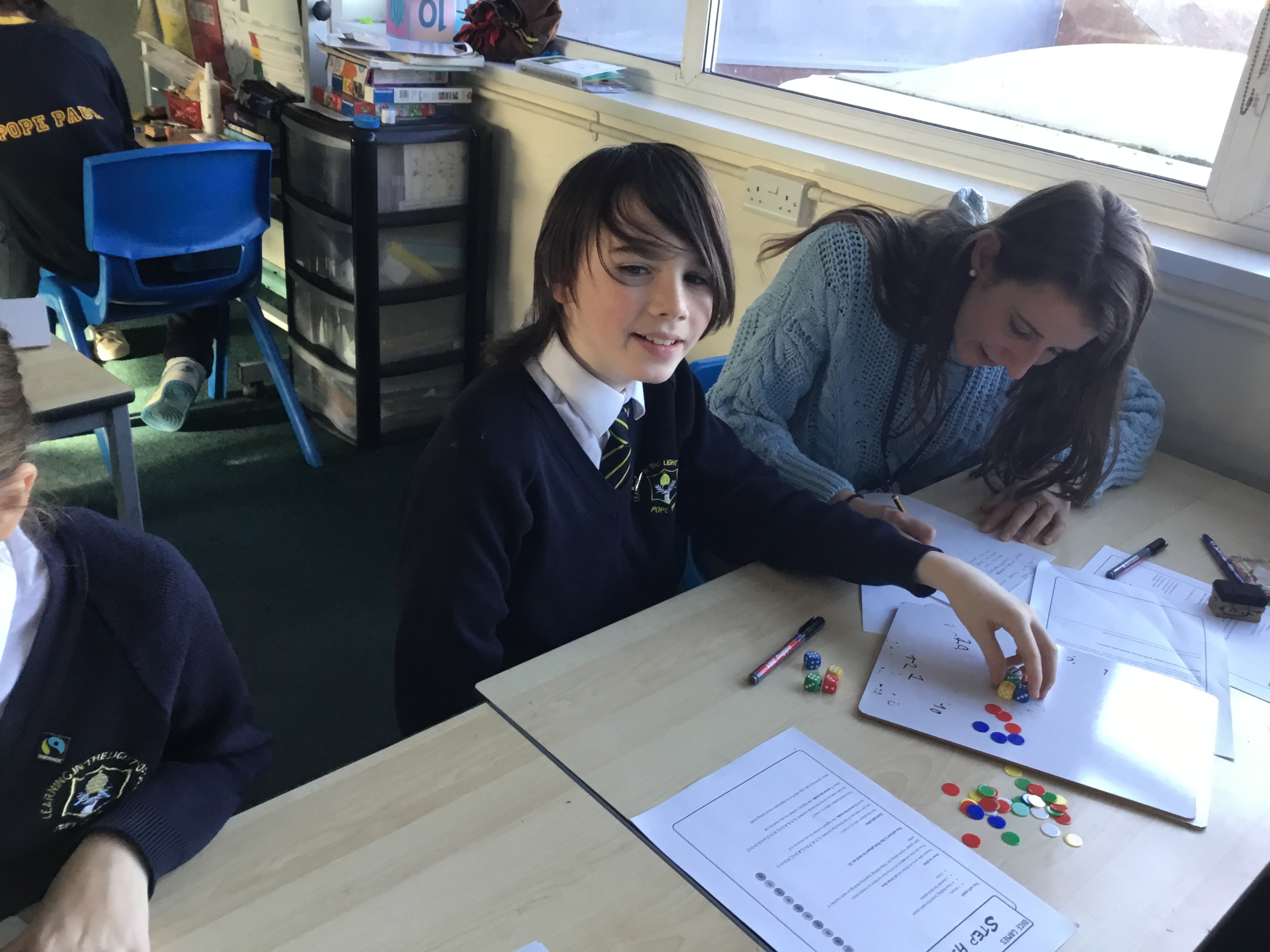 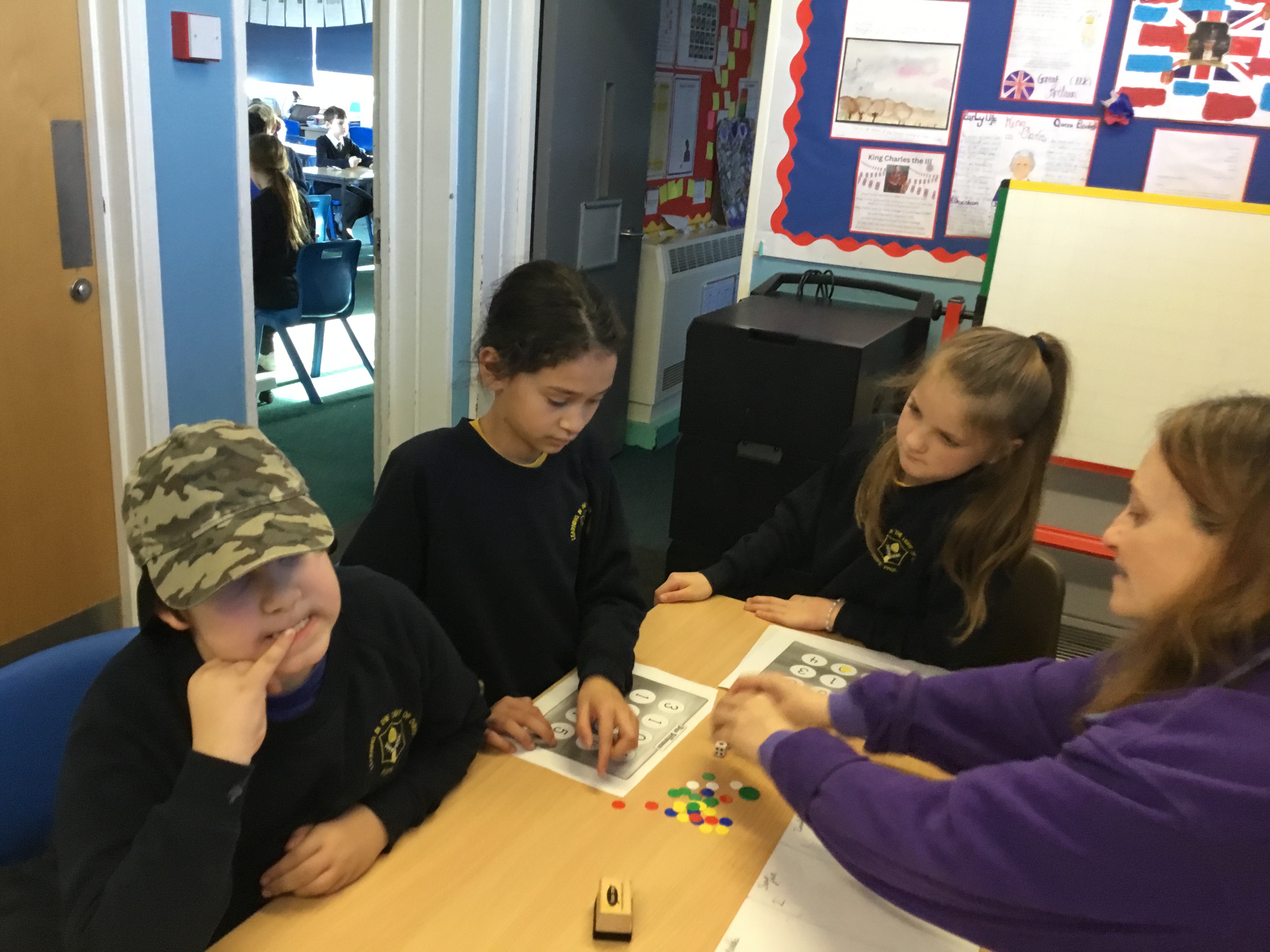 Dice Games
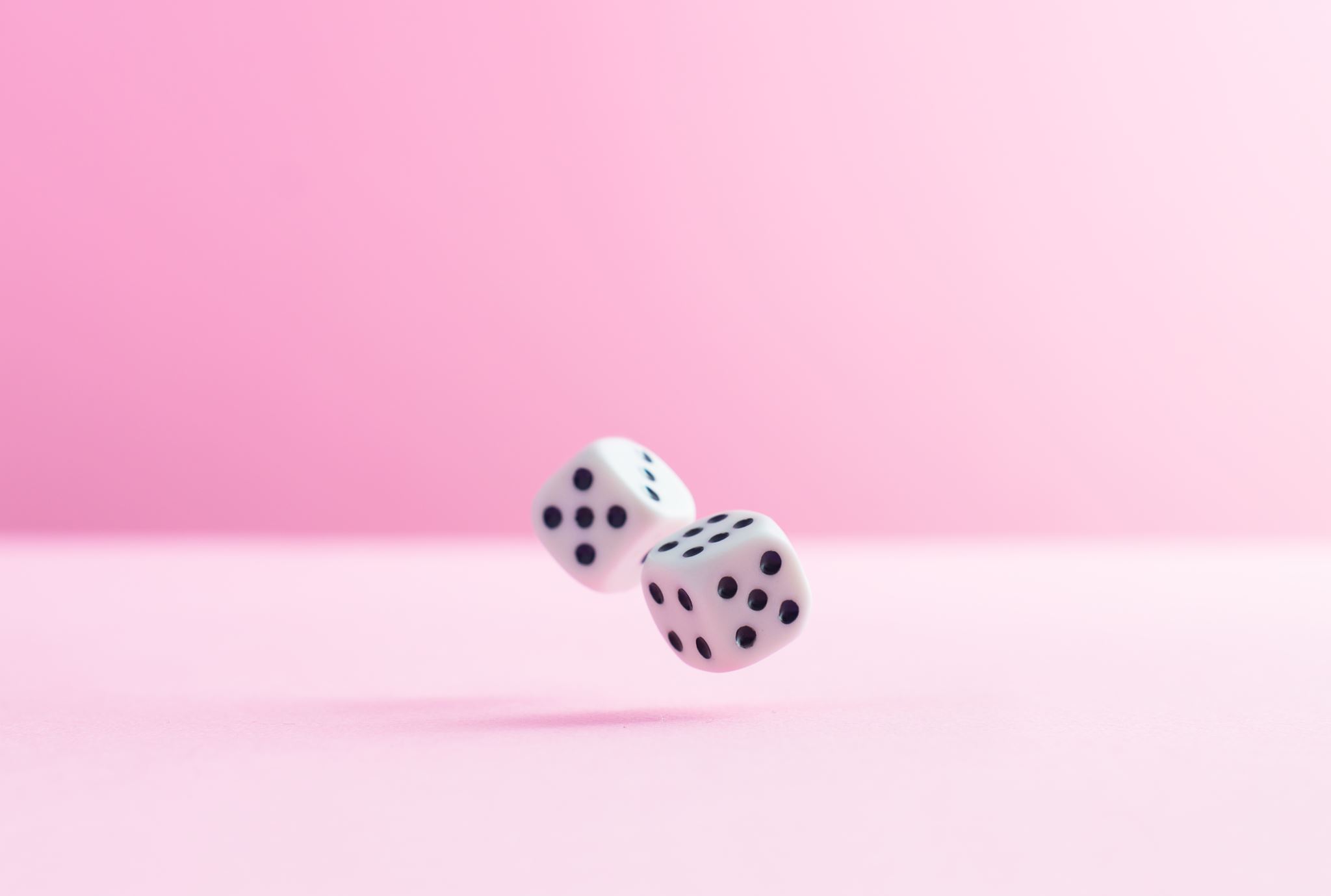